Board Presentation
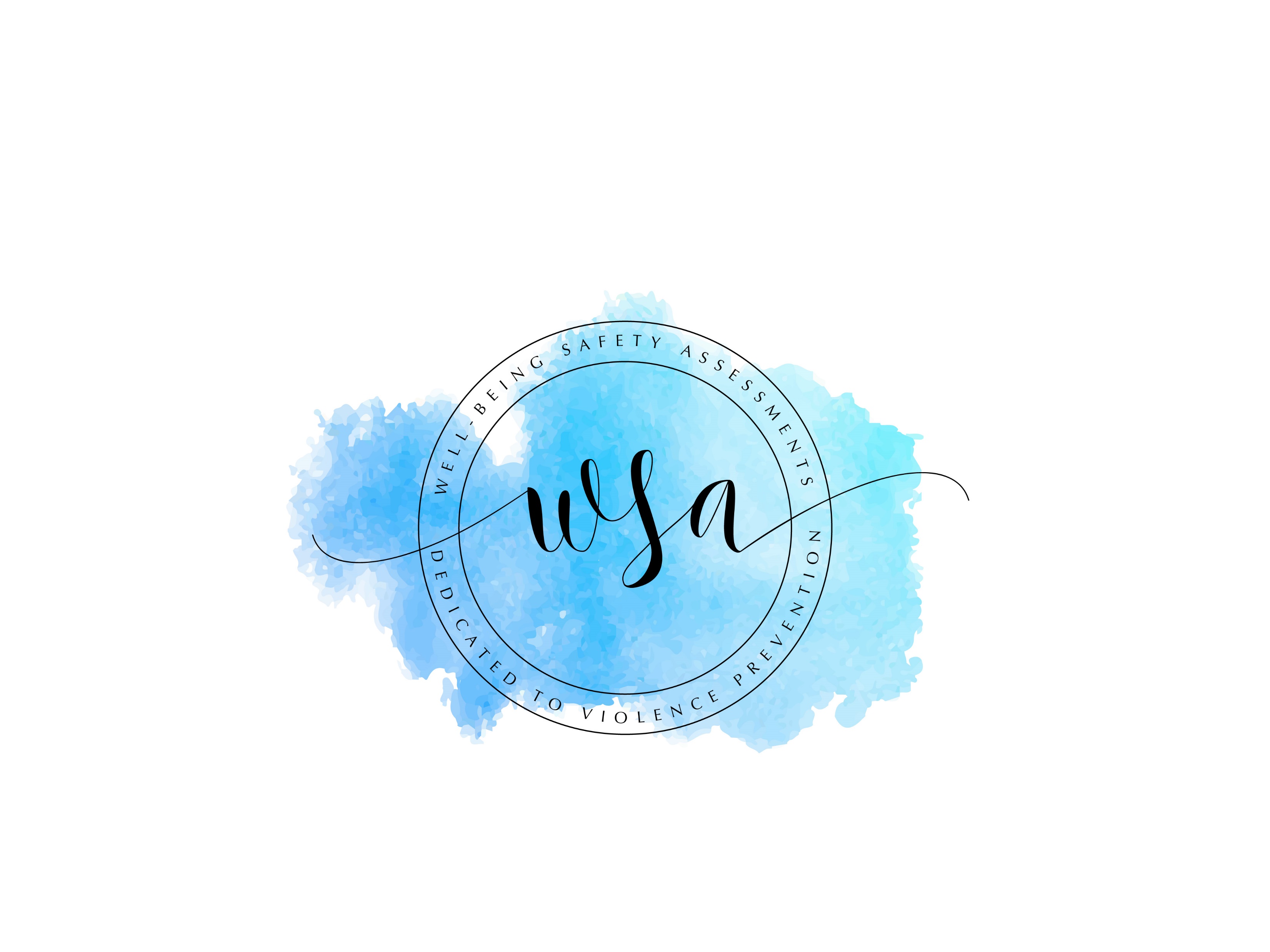 Well-being Safety Assessments
Show video .
START VIDEO
WSA provides The Proactive Collection:  A School Safety Toolbox filled with safety services to assist every school
School Wellness Assessments
Assessments are online screenings
Students log into the screening from any school computer
Assessments are 55 questions, asking kids simple informative questions like, 
“Have you thought about hurting yourself or someone else?” 
Assessments help identify high-risk students by focusing on 7 areas: 
Anger/violence
Self-harm/suicide
Mental illness
Child Abuse
Drug/alcohol abuse
School Campus Safety
Information About Others
School Wellness Report
Well-being Safety Assessments, LLC utilizes Encrypted Software and Master-level Assessors to gather and analyze the data taken from the student screenings.  
Assessors generate a School Wellness Report within 3 weeks (typically much sooner) of the assessment, which looks at each of the key areas.  
Students who answer affirmatively to questions in these areas are identified as significant.  If students answer positively to enough questions in specific areas, they will be placed in a high-risk category.
WSA Assessors work directly with School Counselors to inform parents about the upcoming screening.  Parents are given a parent portal on the WSA website to answer any questions they may have.  Assessors are also available to School Counselors, Students and their family members following the assessment.
All Counselors will be given a Resource Packet to provide to the student and their family members to help them with obtaining local and/or national treatment resources.
Anonymous Reporting System
This system allows students, teachers, parents and the community to CALL, TEXT, EMAIL and Message when they see or hear anything unsafe/suspicious on school campus.
WSA Crisis Worker will answer them 24 hours/7 days a week.
WSA Crisis Worker will also take reports on emotional wellness issues, allowing students to reach out when they are angry or sad.
School Administrators are notified immediately of every emergency report taken and have a central location to house and respond to each report.
School Counselors can now prioritize which student needs immediate assistance with no worries.
Wellness Classes
Well-being Safety Assessment has teamed up with CANVAS and are now offering pre-recorded online wellness classes(at your convenience.)
All Classes have seven-30 minute modules.
All Classes have a pre and post test to identify student progress.
All Classes have identified and gradable assignments.
All Classes have quizzes.
Topics include:  Anger Management I, Anger Management II, Anti-Bullying, Suicide Prevention and much more.
Student receives an overall score and a printable certificate upon completion.
School Violence Prevention Training
WSA Presenters will provide (2) 50 minute interactive skits for student audiences revealing the 5 types of School Violence and the importance of R.E.A.C.T.* 
R.E.A.C.T bracelets, t-shirts and frisbees will be thrown to students at the end of the presentation.
Expert Student Speaker will discuss their journey with school violence and the importance of reporting all unsafe/suspicious behavior.
Students will review the School Violence handbook in small groups.  
Students will be given the opportunity to sign the Pledge of Non-Violence.
FULL-DAY TRAINING
*R.E.A.C.T. is an acronym for Report, Email, Act, Call or Email when you see/hear anything unsafe/suspicious at school.
Take the Pledge of Non-Violence
Well-being Safety Assessments is dedicated to preventing violence in schools Check out these great complimentary school services:
School Safety Website link offering information on wellness issues, safety management, and a treatment resource list.
“Our Generation” posters reminding every student that America is a melting pot and we should accept and be kind to everyone regardless of their gender, religion or ethnicity.
School Safety Checklist:  A list identifying what schools need to look at to ensure their school is the safest it can be.
Tips of How to Create a School Safety Club for your school.
Ideas of How to create a Violence-Free Art Exhibit displaying student artwork supporting the non-violence theme.
To Learn more about the services offered through Well-being Safety Assessments go to:  www.well-beingsafetyassessments.com